Путешествие в страну Кулинарию
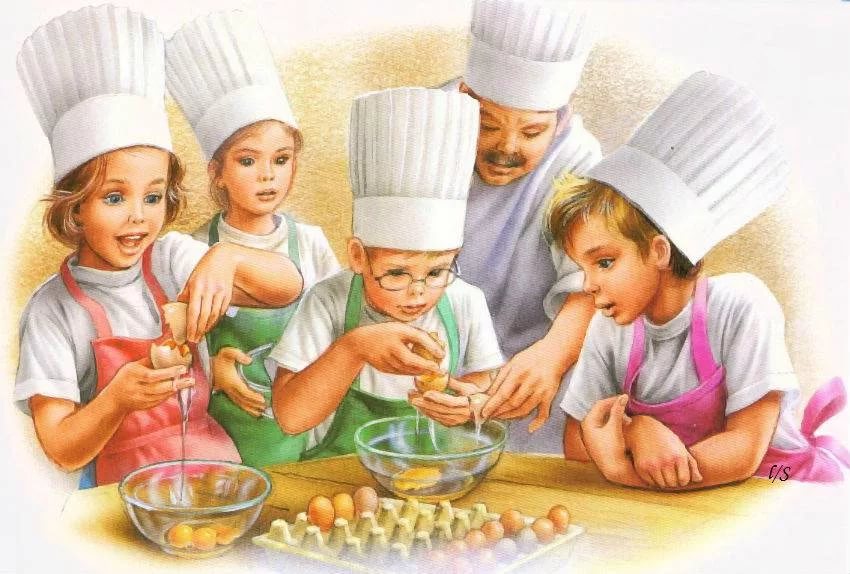 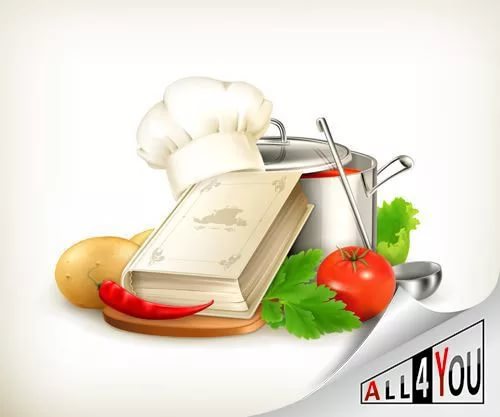 Карл Уорнер фотограф
Его работы используют многие всемирно известные бренды, в частности в области питания, он создает пейзажи из еды
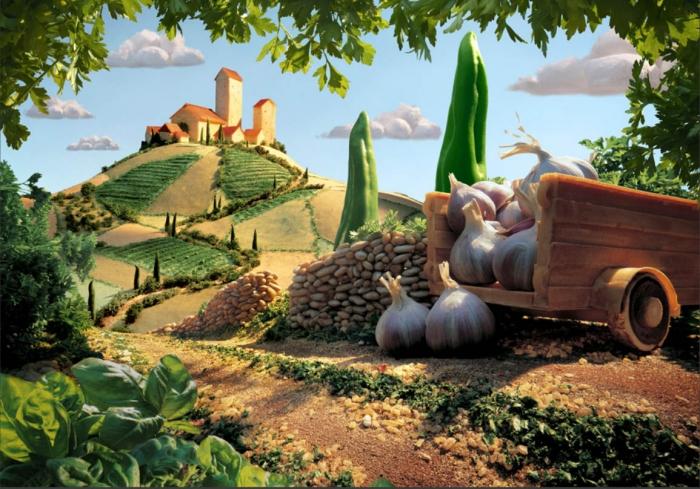 Работы этого автора взбудоражили весь мир и заставили по-новому посмотреть на самые обыкновенные продукты питания. Деревья из грибов, горы из бекона, домики из чеснока и море из капустных листьев… Это не научная фантастика, а современный жанр фотоискусства под названием «Фудскейп». 
Основная цель его труда – привить детям любовь к здоровому и правильному питанию.
«Джейми» Оливер, известный также как "Голый повар" - английский повар, ресторатор,
РАУНД ТЕЙБЛ
Задание 1. « СЛОВАРИК »
Необходимо вставить пропущенные гласные буквы в словах и записать их без ошибок 
Б - Т - РБР – Д       - МЛ – Т               М-Л-К-                       К-Л-Н-Р-Я
СК - В - Р - Д -     М - СЛ -           С - НДВ – Ч                         К - Н - П -
- - ЧН - Ц -            К-Ф-                            Ч-Й
С-РВ-Р-ВК-
Задание2. «блиц-опрос»
Булочное изделие, которым можно порулить.
 Как называется картофель всмятку?
Как называется искусство приготовления пищи?
 Принимать необходимое количество пищи в определённое время- это...
Как называется утренняя еда?
 Один из главных продуктов питания...всему голова.
Ваша спецодежда при приготовлении пищи.
 Назовите одним словом подготовку и оформление стола к приёму пищи.
Тонизирующий напиток, обладающий высокими вкусовыми и ароматическими свойствами.
Без чего не сваришь борщ?
Задание 3. «Мы поварята»Структура РАФТ
Задание:
1 стол
Ваше место работы Макдональдс, вы должны приготовить сложный бутерброд и разрекламировать его создав постер(Афиша, плакат), все это готовится для школьников и студентов. По окончанию работы один участник из команды встает и озвучивает результат работы.
2 стол
Ваше место работы Летний лагерь, вы должны приготовить салат из сырых овощей, разместить меню и рецепт на листе А4, все это готовится для сверстников.
Задание 4.« РАССТАВЬ ПО СВОИМ МЕСТАМ »
«Конечная»Фея Кулина
- Какое впечатление на вас произвела моя  страна?
- Какое у вас настроение от поездки, сравните себя с одним из продуктов питания ,который вы видели в этой стране
Самооценка своей работы на уроке
Домашнее задание:«Викторина «За обеденным столом»» Вместе с родителями, бабушками и сестренками предлагаю вам ответить на вопросы викторины.